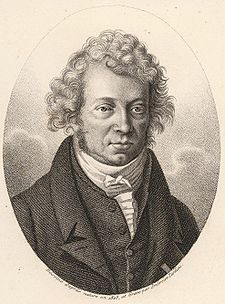 ２学年 化学基礎  授業資料 No.01 ≪授業の準備と化学について≫
教科書 P4-5（物質について学ぶ化学）
２年（　）組（　　）席　名前（　　　　　　　　　　　　）
■今日の流れ
アンドレ － マ リ
アンペール
André-Marie
Ampère
①：ファイルの準備　②：年間の授業について
③：化学では、何を学ぶのか？
(1775-1836)
フランスの物理学者・数学者
■授業について
１．準備するもの：　教科書、ファイル、筆記用具（色ペン２色）
２．成績について
・テスト：７０～８０点、平常点３０～２０点　の配分で成績をつけます
※平常点は、加点法で評価します。
□加点法について
・定期考査前に授業プリントを確認し、授業への取り組みを評価します。
（１枚プリントにつき、Ａ・Ｂ・Ｃ・の３段階で点数をつけます。）
Ａ：必要なところをきちんとメモ出来ている。		⇒　 １点
Ｂ：部分的に抜けているところがある。			⇒　 ０点
Ｃ：ある１部分もしくは全体がすべて抜けている。	⇒ー１点
※Ｃの評価を受けたプリントは、やり直して再提出すれば、Ｂの評価まで上がります。
・小テストを実施する場合、小テストの取り組みも成績に含めます。
◎実験の授業では、各グループの後片付けの状態も成績として評価します。
□授業のルールについて
１．（　　　　　　　　　　　　　　　　　　　　　　　）に、教室にいなければ入室です。
　　（ただし、授業担当者が教室内にいる時のみ）
２．授業は、（　　　　　　　　　　　　　　）した後、号令（起立・礼）をかけてから始めます。
３．授業の終わりに、号令（起立・礼）をかけます。
　※号令をかけて授業が終了したら、携帯電話を返却します。
（予定より早く授業が終わることがあります。その時は、チャイムが鳴るまで　　　　にいてください。）
４．（　　　　　　　　　　　）には、授業後ミニテストをやってもらうことがあります。
　※１学期中間考査終了後から、必要に応じて行っていきます。
□その他の注意事項
★みんなで気持ち良く授業がくけられるように、次のことを守ってください。
　１）制服をきちんときてください。ピアスもだめ！預かります。
　２）話を聴くときなどは静かに聴いてください。
　　授業に関係のない話を大きな声ですると、大事な話が聞こえなくなります。
■化学の授業で勉強すること　教科書Ｐ４
【NOTE】
化学とは・・・（1.　　　　　　　　　　　　　　　　　　）学問である。
※すべての物質は、（2.　　　　　）から出来ている。
物質について多くの経験と研究を重ねることにより
物質の（3.　　　　　）や（4.　　　　　）、（5.　　　　　　　　　　　）の知識や法則がわかった。
■文明は金属と共に　教科書Ｐ５
課題１．教科書Ｐ５を参考に金属の歴史を整理しよう。
③(　　　　　　　　　)の利用
①青(　　　)の利用
②(　　　)の利用
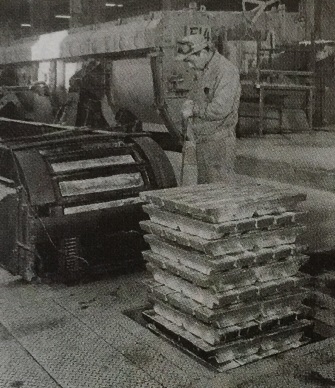 紀元前１３世紀
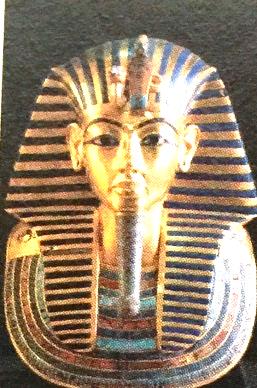 紀元前１３  ～１０ 世紀
紀元前６ 世紀
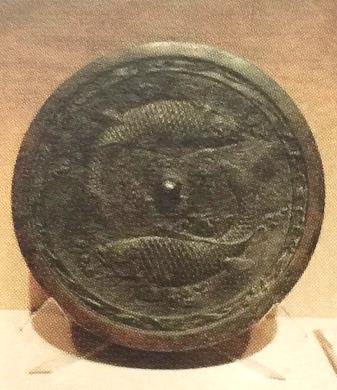 現代
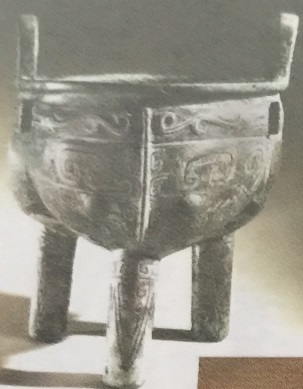 演習問題　次の問に答えよ。
問１．人類が最初に利用したと言われる金属を２つ答えよ。
問２．青銅に含まれている金属は、銅とあともう一つ何か。
問３．鋼（こう）は、鉄に何が含まれているか。
評価
印